Cтресс-менеджмент,          или Приемы профилактики          и преодоления Подготовила: Марышева Елена Васильевна, учитель начальных классов, МБОУ Красноармейская СОШ
.
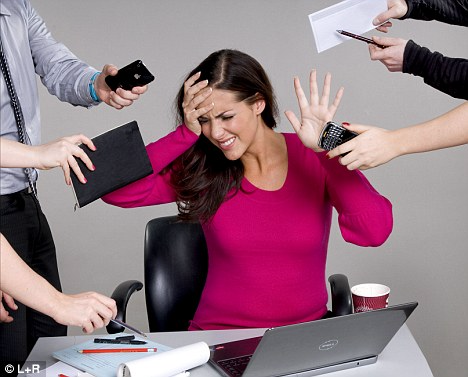 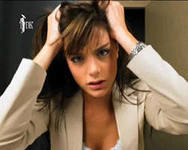 Что такое стресс?
Стресс —   это состояние психического напряжения, которое возникает у человека в процессе его деятельности, в основном, в экстремально-сложных условиях   
 «Негативные чувства и представления, которые возникают  у людей, когда им кажется, что они не в состоянии справиться  с требованиями ситуации»
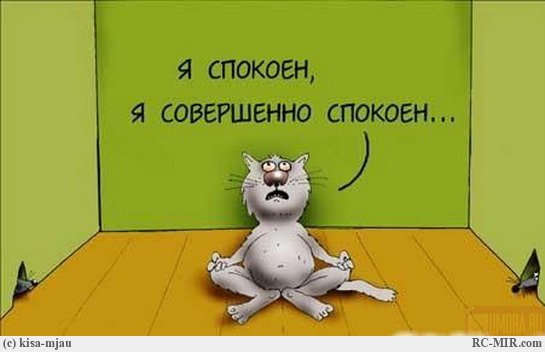 Факторы стресса
1группа – нам неподвластны 
2группа – мы можем оказать влияние
          
                               Положительные мысли создают                                        благоприятные ситуации в нашей жизни , а негативные  - болезни и страдания.
Три стадии стресса
Стадия тревоги.
 Стадия  сопротивления. 
Стадия истощения
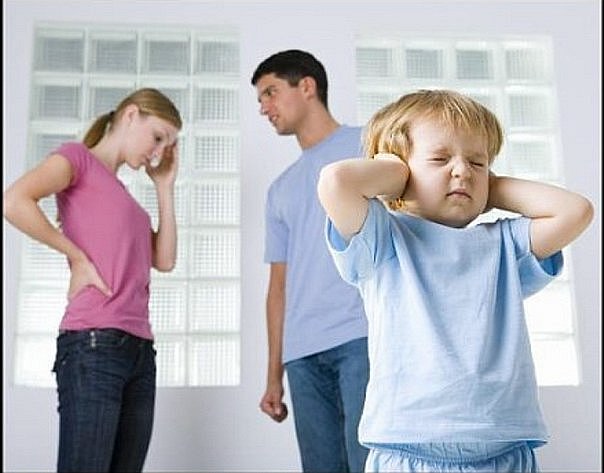 Реакция на стресс
Тактика поведения
Первая — когда враг игнорируется или делается попытка сосуществовать с ним.
 Вторая тактика — это бой. 
Третья тактика — это бегство от врага без  попыток сосуществовать или уничтожить его.
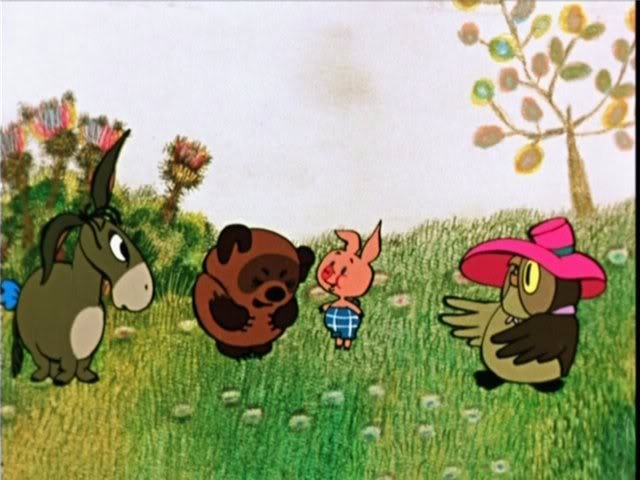 Шкала перемен, оказывающих стрессовое воздействие на человека
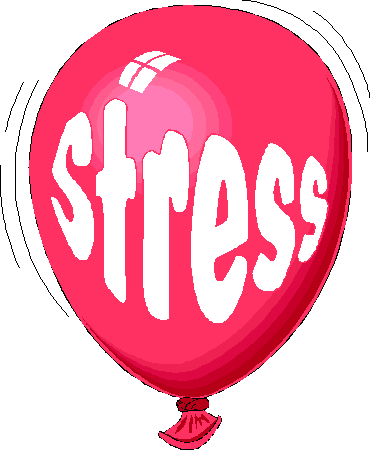 Профессиональный стресс
Повседневная работа учителя постоянно 
    погружает его в эмоционально напряженные ситуации: ученики не могут усвоить учебный материал, не проявляют должного усердия, нарушают дисциплину. Время от времени возникают конфликты с родителями. Коллеги не всегда проявляют понимание в отношении нагрузки. Администрация чрезмерно загружает дополнительными обязанностями или излишне 
    контролирует, требуя разнообразных отчетов.
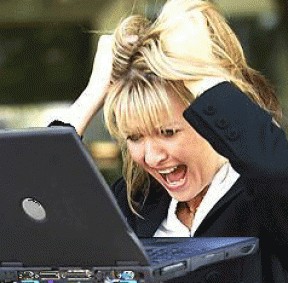 Основные факторы стресса учителя
перегрузки; 
                    конфликтные ситуации, возникающие с различными категориями участников образовательного процесса (коллеги, администрация, ученики, родители учеников); 
                    систематические нововведения, вынуждающие менять привычные формы работы; 
                    неудовлетворенность социальным статусом.
Первый шаг сделан,            второй — за вами
Нужно ли вам учиться бороться со стрессом? 

Что нужно взять на вооружение?
-уступать в мелочах, стоять на главном
-сон («Об этом я буду думать завтра)
- «место покоя»
-мобилизоваться
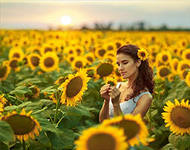 Упражнения
Упражнение с глубоким дыханием.
Физические нагрузки (спорт, работа на участке, прогулки)
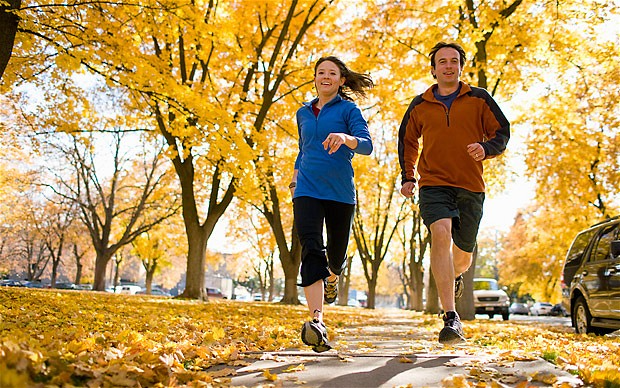 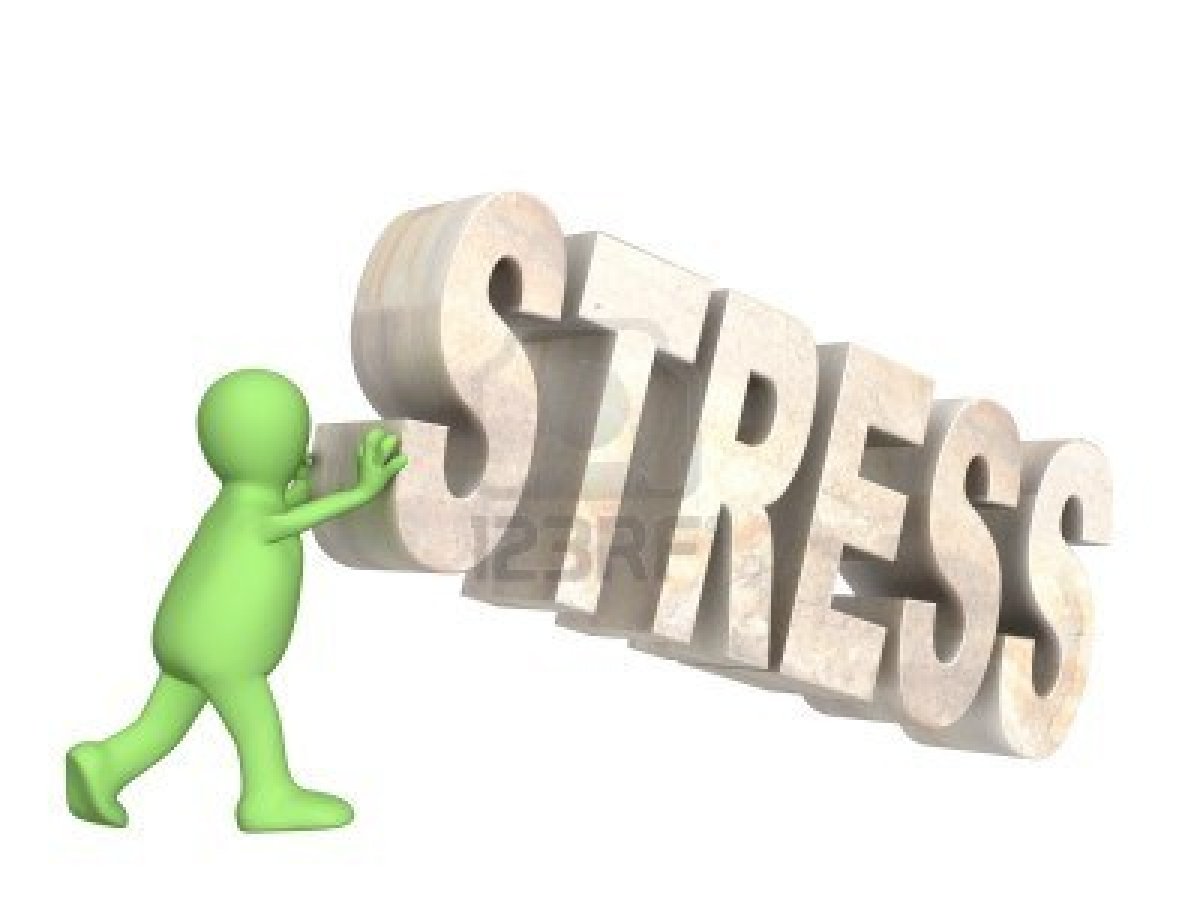 3.Прослушивание музыки
4.Расслабление мышц рук.
5.Расслабление мышц лица.
6.Упражнение на изменение нереалистичных убеждений (рациональные и иррациональные мысли)
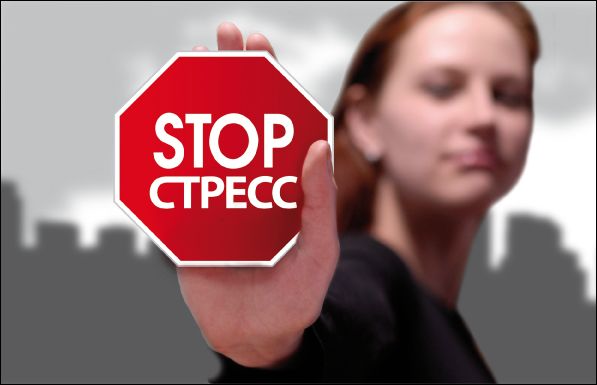 «Самое большое, на что способны другие, - это поддержать и направить тебя, когда ты блуждаешь в потёмках. Но путь к свету ты должен пройти сам, полагаясь лишь на свои силы и способности.»
                                                  В.А.Родионов
Желаю удачи и будьте здоровы!